Colloque ANDRHDT
La Marque employeur
M. François PAQUIS

Directeur Général des Services de l’Université Clermont Auvergne

16 septembre 2021
I) Remarque préliminaire:
Les limites de la transposition brute de modèles issus de l’entreprise dans
     un service public d’Etat
Mouvement récent de différenciation des universités 
(classements internationaux)
Liens forts avec les collectivités territoriales
Autonomie des universités
II) Des problématiques différentes selon 
les catégories de personnels:
ITRF
Chercheurs
Enseignants-chercheurs
III) Quatre exemples de marque universitaire:
Université Savoie Mont Blanc
Proximité avec les territoires et ouverture sur l’Europe et le Monde

Acteur territorial, régional et transfrontalier

Concours indéfectible des collectivités qui l’ont vu naître 

Environnement d’exception

Recherche de pointe : Montagne, tourisme, image et énergie, mécatronique
La Rochelle université
Une université ancrée dans son territoire

« Travailler avec nos partenaires socio-économiques, 
favoriser les terrains de découverte du monde professionnel pour nos étudiantes et étudiants et d’expérimentation pour nos chercheurs et chercheuses sont des priorités essentielles pour la Rochelle université ».

Focalisation sur l’environnement, la gestion du littoral

Economie portuaire et nautisme
Université Paris Saclay
Le projet Paris Saclay vise à regrouper :

-     les organismes de recherche, 
les grandes écoles
les universités et employeurs privés 

Afin de créer un pôle d’excellence scientifique et technique de dimension internationale, comparable à la Silicon Valley ou à la région de Cambridge

2.   13 ème au classement de Shanghai
Université Clermont Auvergne
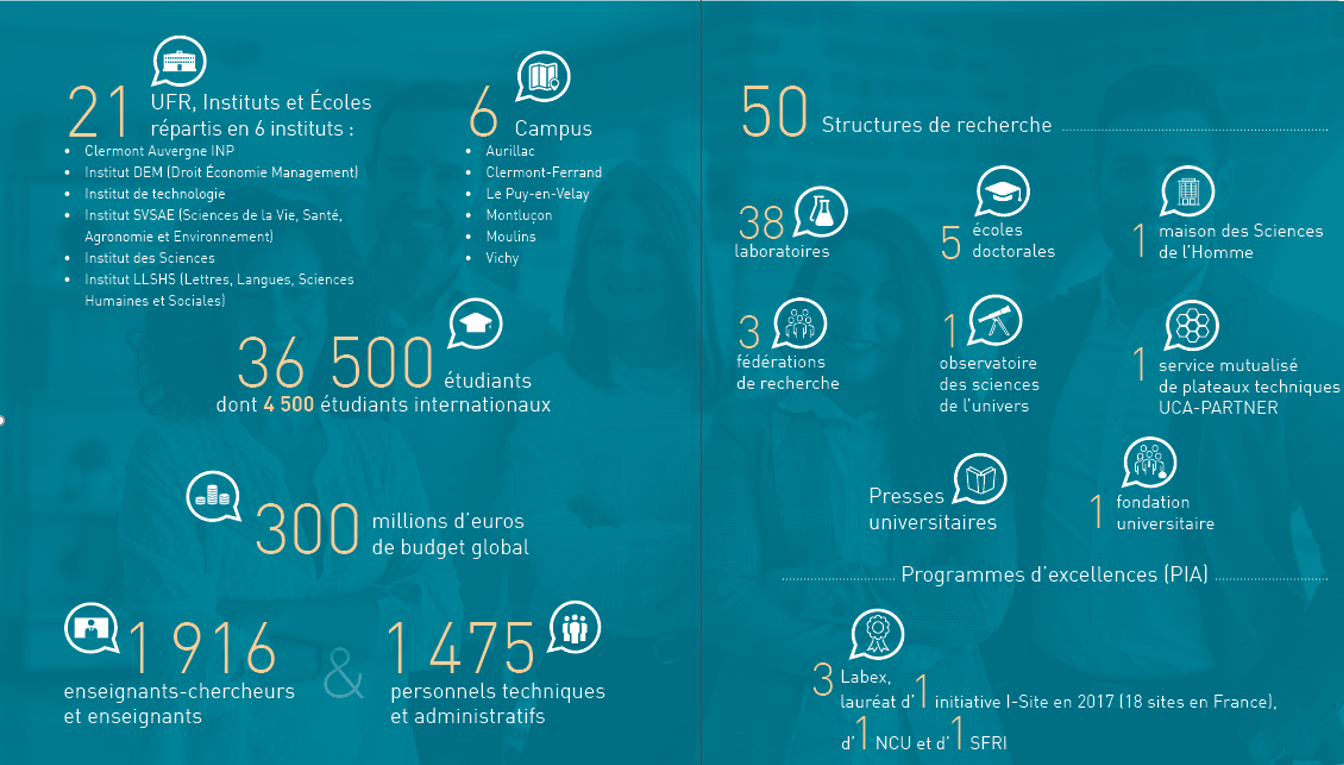 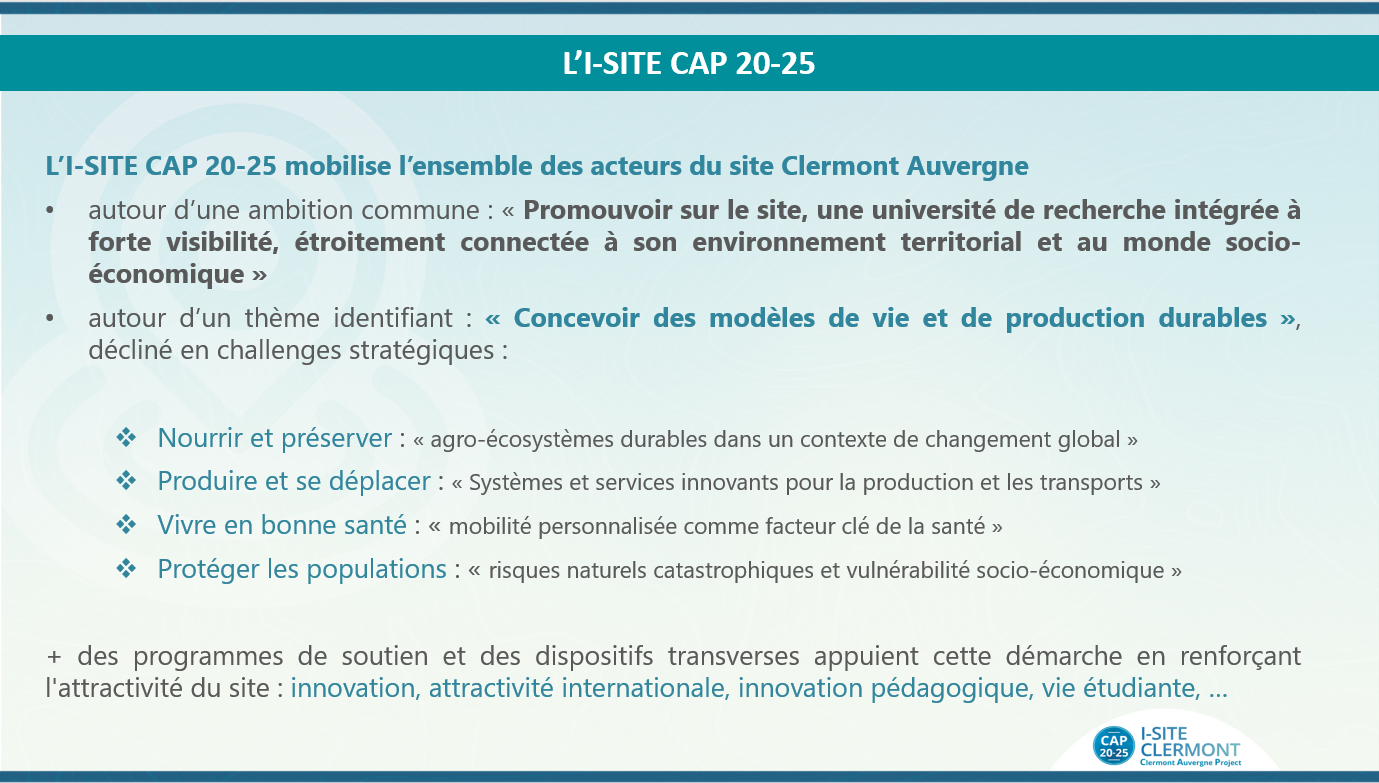 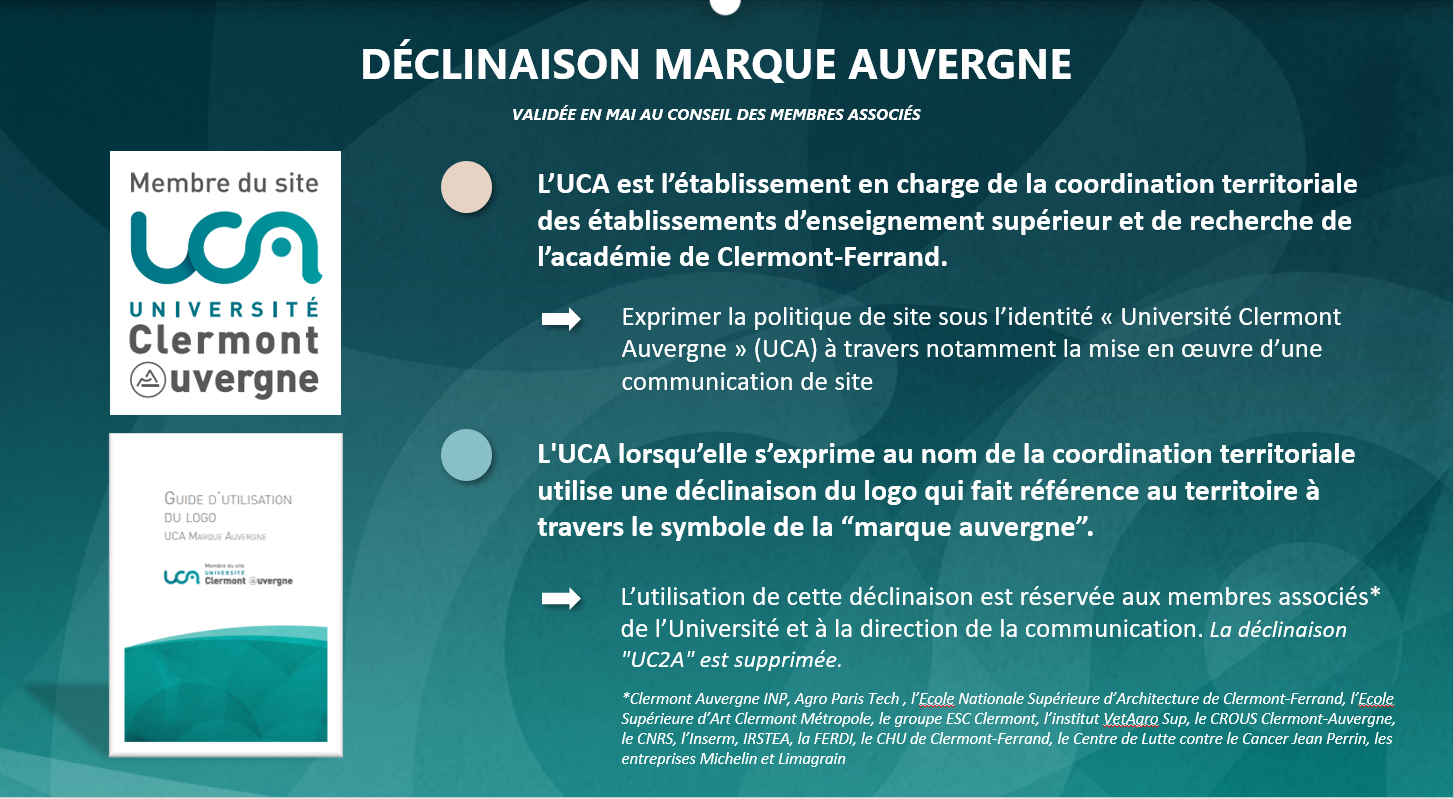